“The Church of Christ - GOD’s TEMPLE”
(1 Peter 2:4-10; 1 Corinthians 3:16,17; 2 Corinthians 3:9-11; 6:14-7:1; Ephesians 2:20-22)
A BODY
A BRIDE
A KINGDOM
A FLOCK
“The Church of Christ - GOD’s TEMPLE”
A TEMPLE
(1 Peter 2:4-10; 1 Corinthians 3:16,17; 2 Corinthians 3:9-11; 6:14-7:1; Ephesians 2:20-22)
The CHURCH Described In Different Ways
The CHURCH
“The Church of Christ - GOD’s TEMPLE”
(1 Peter 2:4-10; 1 Corinthians 3:16,17; 2 Corinthians 3:9-11; 6:14-7:1; Ephesians 2:20-22)
1 Corinthians 3:16–17 (NKJV) 
16 Do you not know that you are the temple of God and that the Spirit of God dwells in you? 17 If anyone defiles the temple of God, God will destroy him. For the temple of God is holy, which temple you are.
The TABERNACLE - MOSES
"Look that thou make them after their pattern, which was showed thee in the mount"  (Exodus 25.)
Mobile / Temporary
SOLOMON’s  PRE-EXHILIC TEMPLE
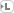 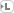 "All this, said David, the Lord made me understand in writing by his hand upon me, even all the works of this pattern” (1 Chronicles 28:11-19)
Solomon’s temple was begun in 966 BC (1 Kings 6:1) and was used for nearly 400 years until destroyed by Nebuchadnezzar in 586 BC 2 Kings 25:1-12).
POST-EXHILIC TEMPLE
Zerubbabel and Jeshua (Ezra 3:8-11) starting in 536 BC and finishing in 520 BC (Ezra 6:15). This temple was in use until about 20 BC.
3 ‘Who is left among you who saw this temple in its former glory? And how do you see it now? 
Haggai 2:3; cf. Ezra 3:12
POST-EXHILIC TEMPLE
HEROD’s TEMPLE
“The Church of Christ - GOD’s TEMPLE”
(1 Peter 2:4-10; 1 Corinthians 3:16,17; 2 Corinthians 3:9-11; 6:14-7:1; Ephesians 2:20-22)
JESUS THE BUILDER & OUR HIGH PRIEST
Hebrews 8:1-6 (NKJV)
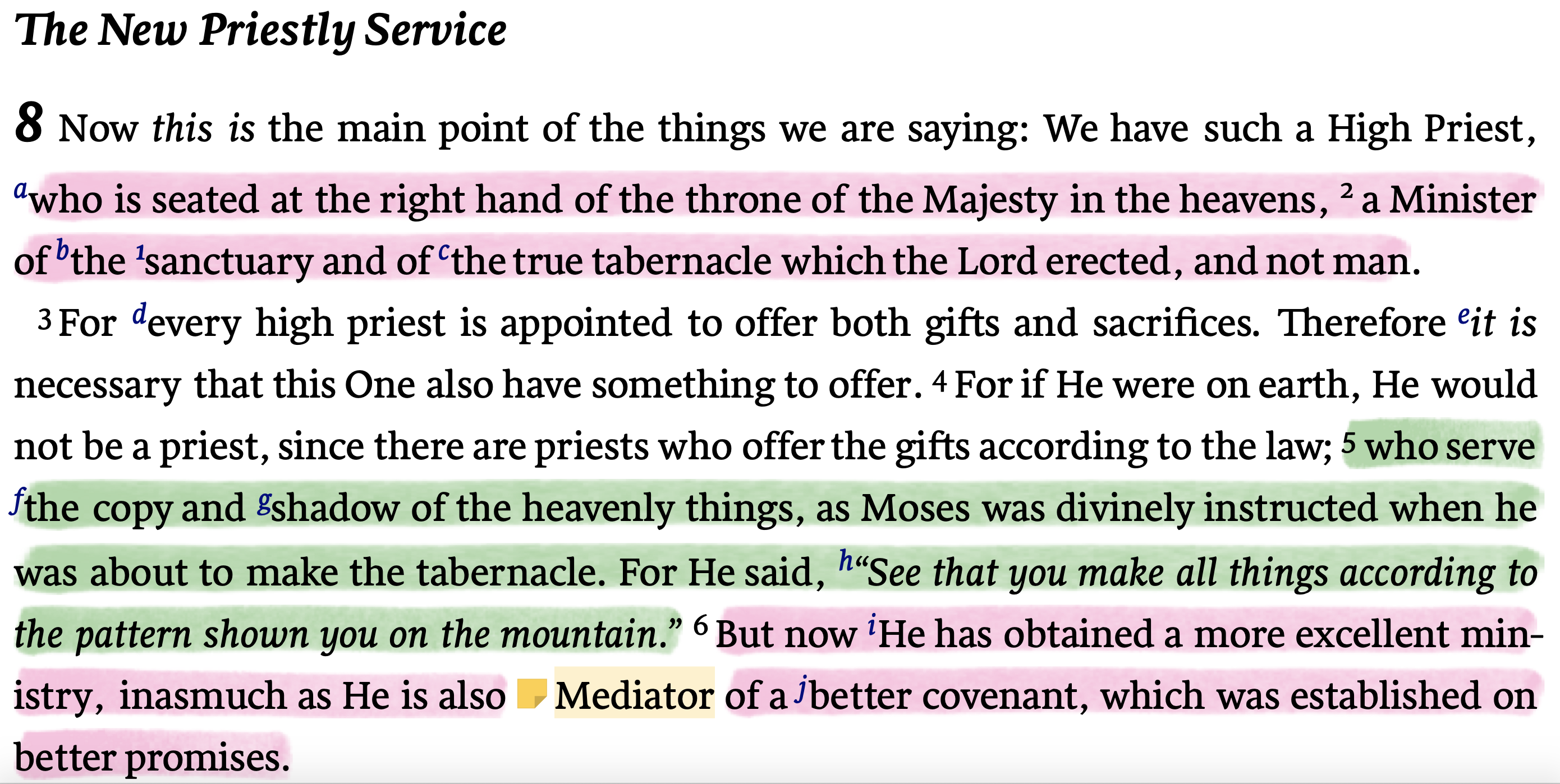 “The Church of Christ - GOD’s TEMPLE”
(1 Peter 2:4-10; 1 Corinthians 3:16,17; 2 Corinthians 3:9-11; 6:14-7:1; Ephesians 2:20-22)
JESUS THE BUILDER & OUR HIGH PRIEST
Hebrews 9:1-15 (NKJV)
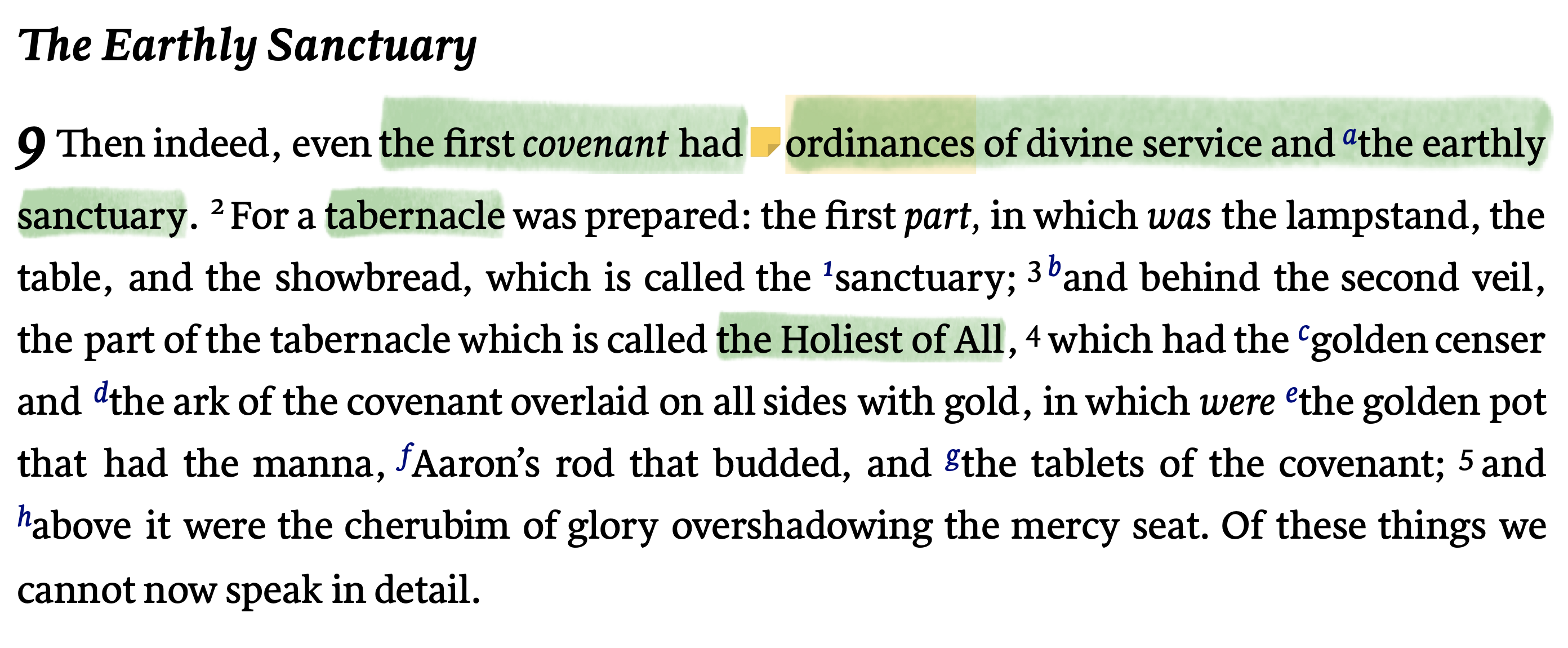 “The Church of Christ - GOD’s TEMPLE”
(1 Peter 2:4-10; 1 Corinthians 3:16,17; 2 Corinthians 3:9-11; 6:14-7:1; Ephesians 2:20-22)
JESUS THE BUILDER & OUR HIGH PRIEST
Hebrews 9:1-15 (NKJV)
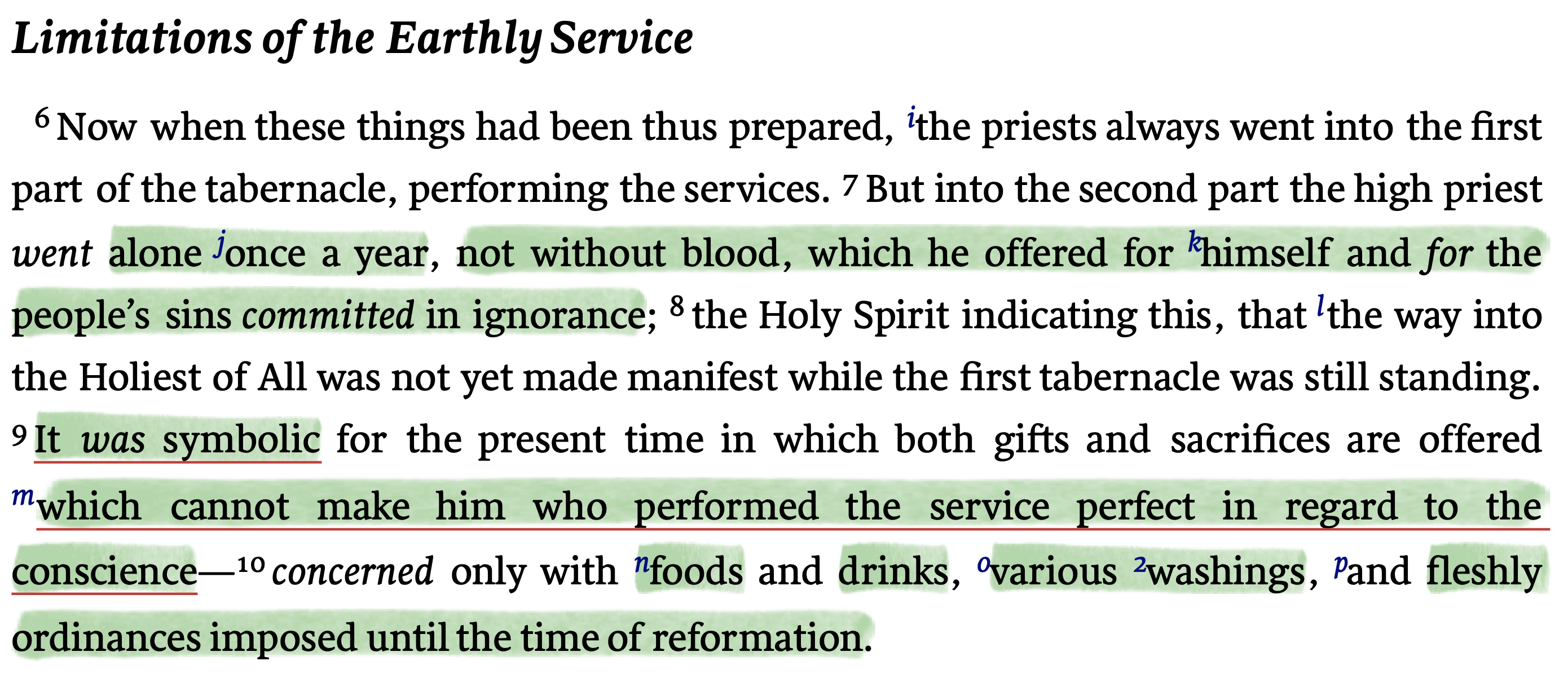 “The Church of Christ - GOD’s TEMPLE”
(1 Peter 2:4-10; 1 Corinthians 3:16,17; 2 Corinthians 3:9-11; 6:14-7:1; Ephesians 2:20-22)
JESUS THE BUILDER & OUR HIGH PRIEST
Hebrews 9:1-15 (NKJV)
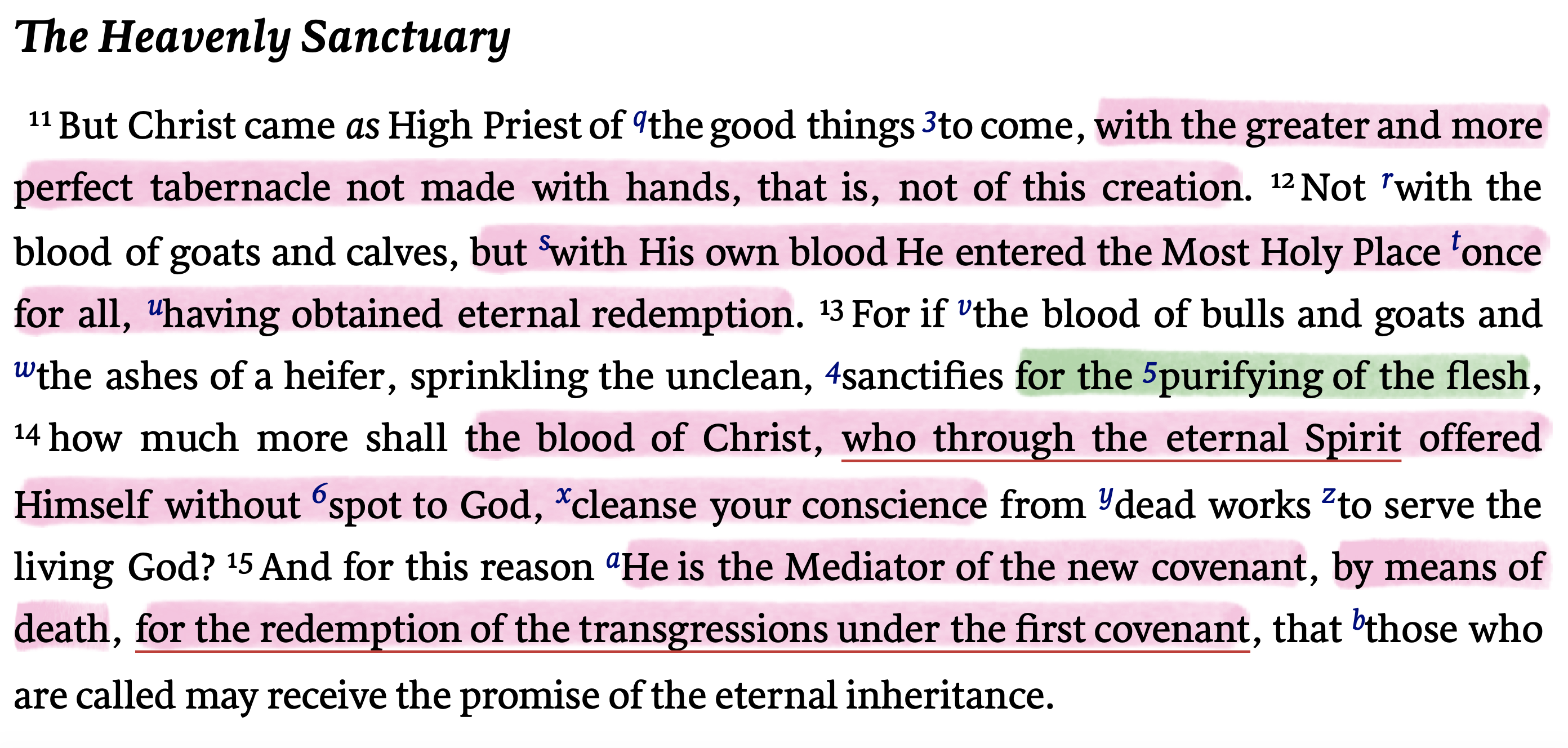 “The Church of Christ - GOD’s TEMPLE”
(1 Peter 2:4-10; 1 Corinthians 3:16,17; 2 Corinthians 3:9-11; 6:14-7:1; Ephesians 2:20-22)
JESUS THE BUILDER & OUR HIGH PRIEST
The tabernacle & its furniture was a figure of that which was to come. (Heb 9:5) 
The Levitical arrangements were designed to convey the idea that the true way to God was not found in them - but in something yet to come - Jesus - (Mt 27:51; Mk 15:38) 
These were symbolic - outward signs without power - compare & contrast with 10:22 & 1 Pet 3:21.
“The Church of Christ - GOD’s TEMPLE”
(1 Peter 2:4-10; 1 Corinthians 3:16,17; 2 Corinthians 3:9-11; 6:14-7:1; Ephesians 2:20-22)
JESUS THE BUILDER & OUR HIGH PRIEST
The tabernacle, with all its furnishings & priestly services was itself an argument for its temporary nature.
These things had no power without the blood of Christ & His service - Col 2:14-17
The O.T. system was for a limited period & was ending - the time of reformation had come. - Mt 5:17,18; 19:28-30
“The Church of Christ - GOD’s TEMPLE”
(1 Peter 2:4-10; 1 Corinthians 3:16,17; 2 Corinthians 3:9-11; 6:14-7:1; Ephesians 2:20-22)
JESUS THE BUILDER & OUR HIGH PRIEST
His priesthood is in a greater tabernacle - (Hebrews 9:11-15)
Jesus, our High Priest - (2:17; 3:1; 4:14; 5:5,10; 6:20; 7:26-28; 8:1,2)
Christ has entered heaven itself - 8:2; 9:24; Rev 11:19; 15:5
By “His own blood He entered the Most Holy Place once for all” - He did not have to offer daily or yearly sacrifices - His one time sacrifice is sufficient for all time - 7:27; 9:26-28
“The Church of Christ - GOD’s TEMPLE”
(1 Peter 2:4-10; 1 Corinthians 3:16,17; 2 Corinthians 3:9-11; 6:14-7:1; Ephesians 2:20-22)
JESUS THE BUILDER & OUR HIGH PRIEST
His priesthood is in a greater tabernacle - (Hebrews 9:11-15)
Jesus willingly became flesh so He could give Himself for us that we can be saved from our sins & have eternal life (Jn 1:14; 3:16; Eph 2:1; Phili 2:6-8; Heb 2:9-18; 10:5)
He offered Himself without spot to God (1 Pet 1:18,19; 2:22-24; Heb 4:15; 7:26,27)
Without the death of Jesus there could be no remission of sins - no fellowship with God (Rom 3:23-25)
“The Church of Christ - GOD’s TEMPLE”
(1 Peter 2:4-10; 1 Corinthians 3:16,17; 2 Corinthians 3:9-11; 6:14-7:1; Ephesians 2:20-22)
JESUS THE BUILDER & OUR HIGH PRIEST
His priesthood is in a greater tabernacle - (Hebrews 9:11-15)
Had eternal life been possible through the OC there would have been no need for the NC (Heb 7:22; 8:6; 12:24)
Through the blood of Jesus we have “redemption” and through His “endless life” we have an inheritance that is “eternal” (Heb 9:12,15)
The endless life of Christ is placed in contrast with the perishable life of the priests & efficacy of OT sacrifices.
“The Church of Christ - GOD’s TEMPLE”
(1 Peter 2:4-10; 1 Corinthians 3:16,17; 2 Corinthians 3:9-11; 6:14-7:1; Ephesians 2:20-22)
JESUS THE BUILDER & OUR HIGH PRIEST
The furnishings of the tabernacle had typological value, but the author could not discuss these things in detail at the time (Heb. 9:5).
The SACRIFICE: Jesus died for our sins - the provision has been provided once for all (Heb 9:11-14, 23-28)
CLEANSING: The washing of regeneration, baptism unto the remission of sins necessary to enter (Acts 2:38; Rom. 6:3-6; Heb. 9:9,10 & 1 Pet 3:20,21)
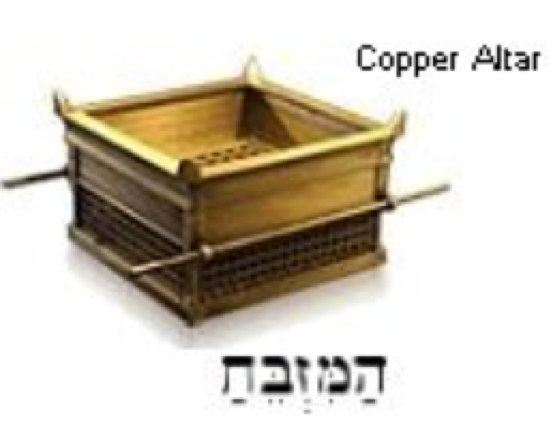 Outside the tabernacle
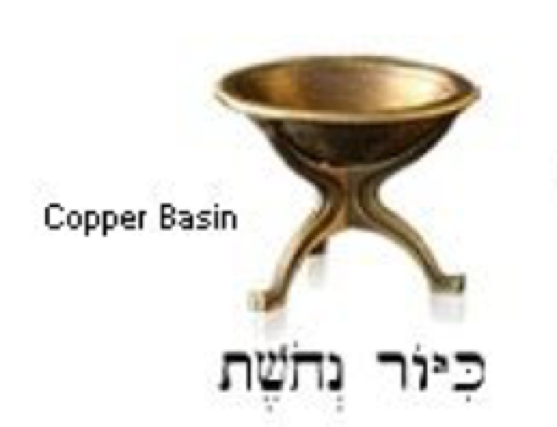 Cleansing necessary to enter
“The Church of Christ - GOD’s TEMPLE”
(1 Peter 2:4-10; 1 Corinthians 3:16,17; 2 Corinthians 3:9-11; 6:14-7:1; Ephesians 2:20-22)
JESUS THE BUILDER & OUR HIGH PRIEST
LIGHT: Christ gives light through His teachings revealed by the Spirit in the NT (Ps 119:105; Jn 6:63; Eph. 3:3-5; 1 Jn 1:5-9) 
PROPITIATION: Jesus brought us near the Father. NOW our prayers, worship and lives are accepted (Heb. 10:20; 13:10,15; Rom 12:1,2; Rev. 5:8)
COMMUNION: We have fellowship with God through Christ (Mat 26:28; Ep. 2:16)
The furnishings of the tabernacle had typological value, but the author could not discuss these things in detail at the time (Heb. 9:5).
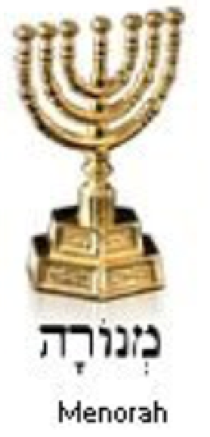 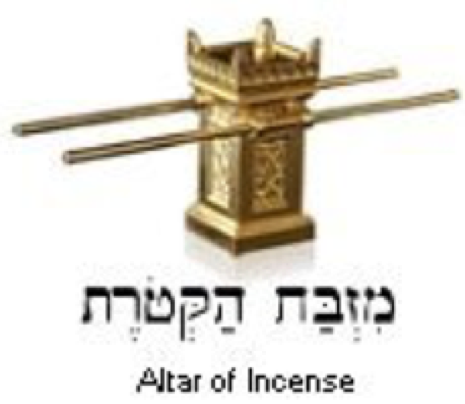 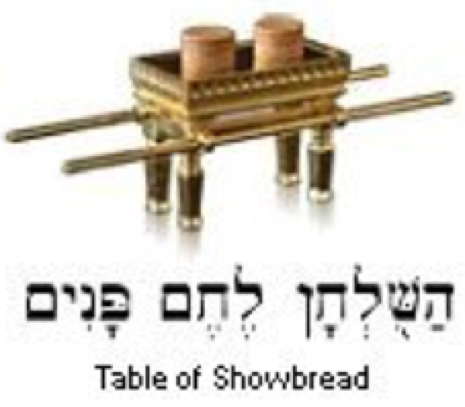 “The Church of Christ - GOD’s TEMPLE”
(1 Peter 2:4-10; 1 Corinthians 3:16,17; 2 Corinthians 3:9-11; 6:14-7:1; Ephesians 2:20-22)
JESUS THE BUILDER & OUR HIGH PRIEST
The NEW COVENANT: Mercy & salvation in Christ via the gospel (Rom 1:16,17)
Jesus is in heaven making intercession for us (Heb 4:15; 9:15)
We can enjoy God’s presence through the mediation of Christ (Heb. 2:17; 4:15; 1 Tim 2:5)
The furnishings of the tabernacle had typological value, but the author could not discuss these things in detail at the time (Heb. 9:5).
BEHIND THE VEIL
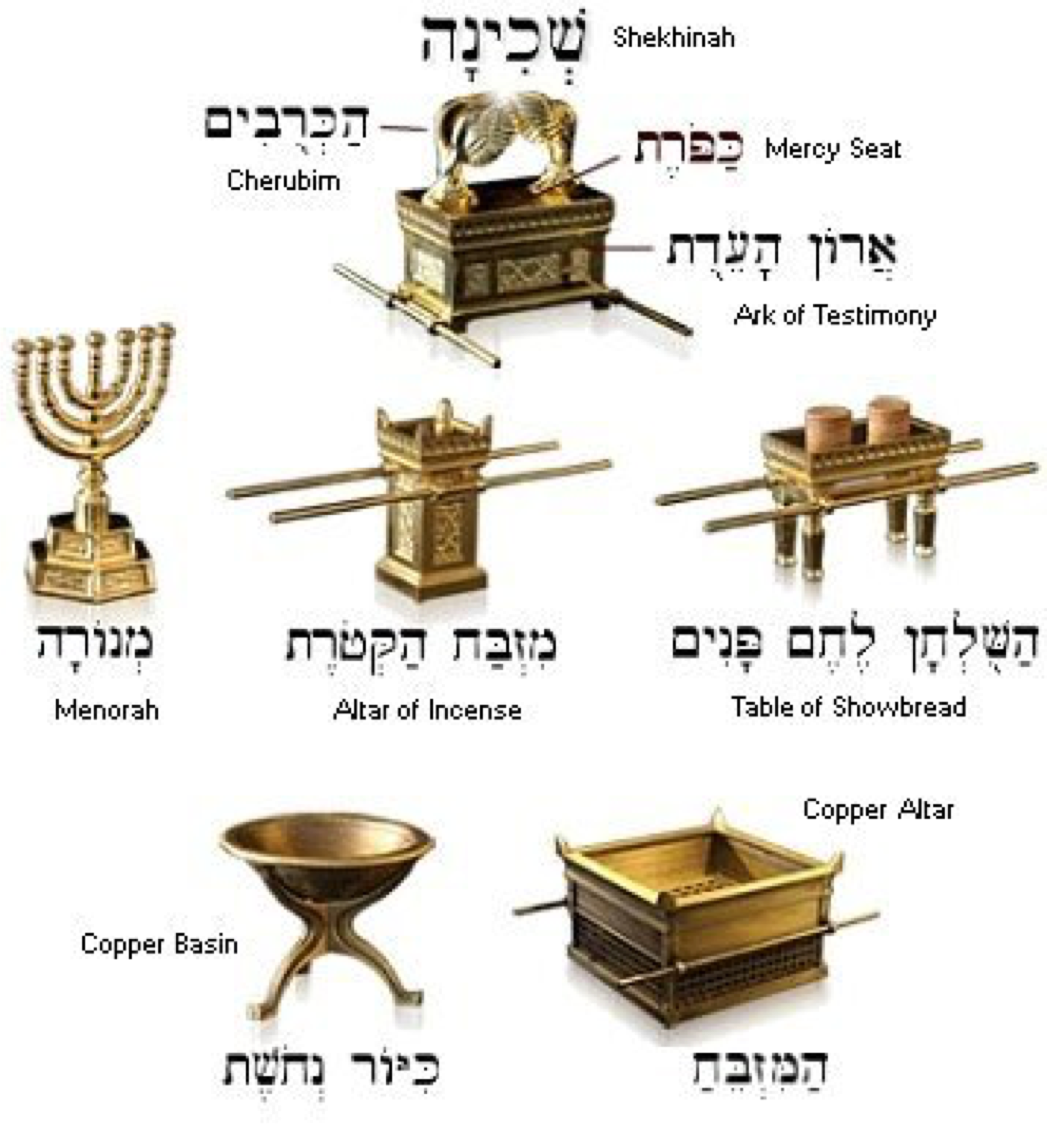 “The Church of Christ - GOD’s TEMPLE”
(1 Peter 2:4-10; 1 Corinthians 3:16,17; 2 Corinthians 3:9-11; 6:14-7:1; Ephesians 2:20-22)
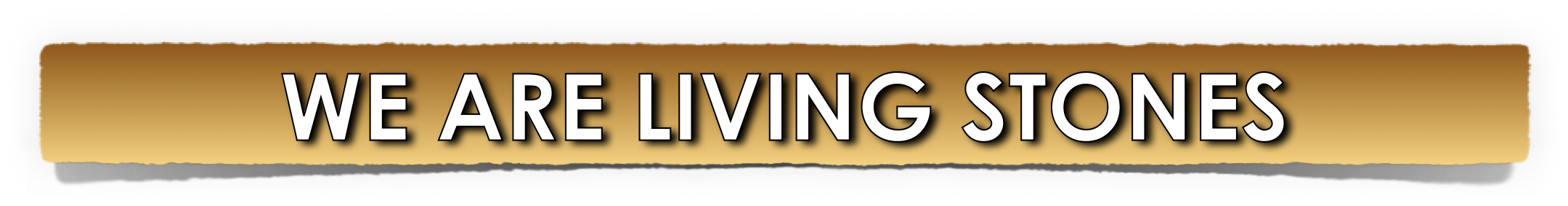 1 Peter 2:4–5 (NKJV)
4 Coming to Him as to a living stone, rejected indeed by men, but chosen by God and precious, 5 you also, as living stones, are being built up a spiritual house, a holy priesthood, to offer up spiritual sacrifices acceptable to God through Jesus Christ.
“The Church of Christ - GOD’s TEMPLE”
(1 Peter 2:4-10; 1 Corinthians 3:16,17; 2 Corinthians 3:9-11; 6:14-7:1; Ephesians 2:20-22)
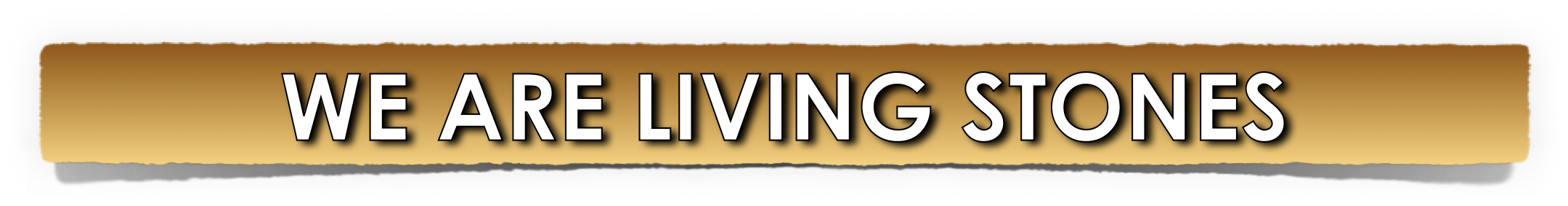 MADE Alive in Christ:
Christians are “living stones,” part of the living building, the church, which is being built upon the solid foundation, i.e., Christ (cf. 1 Cor. 3:10-17; 1 Tim 3:15; Ep. 2:19-22)
A “spiritual building” in progress (Acts 2:47; 5:14; 6:7; 7:46,48; 9:31; 17:24; etc)
A stone in God’s spiritual house - 1 Cor 3:16; Ep. 2:19-22
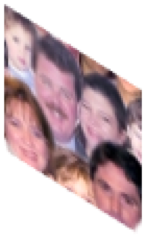 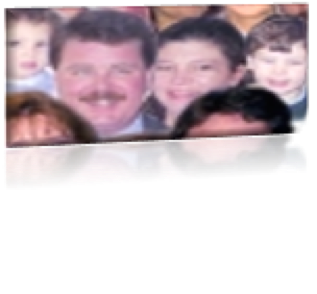 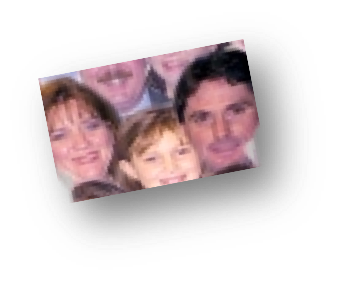 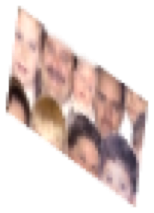 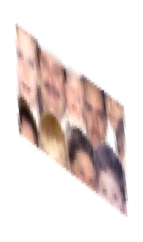 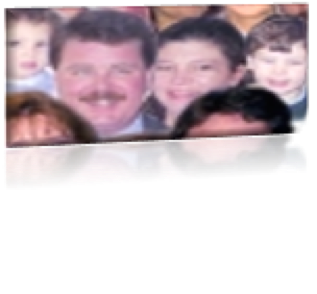 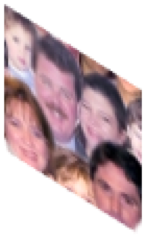 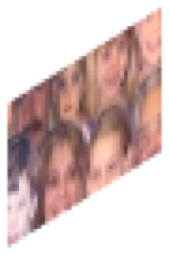 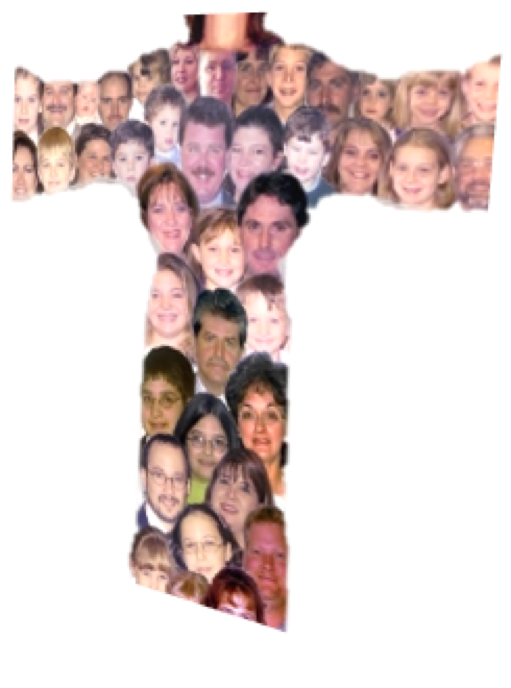 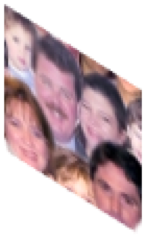 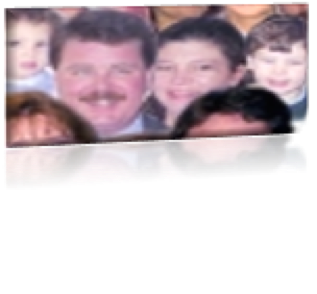 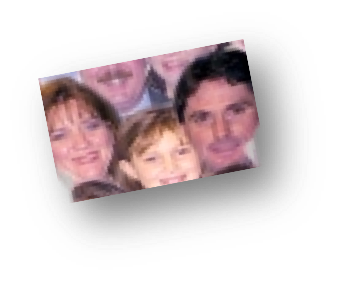 “The Church of Christ - GOD’s TEMPLE”
(1 Peter 2:4-10; 1 Corinthians 3:16,17; 2 Corinthians 3:9-11; 6:14-7:1; Ephesians 2:20-22)
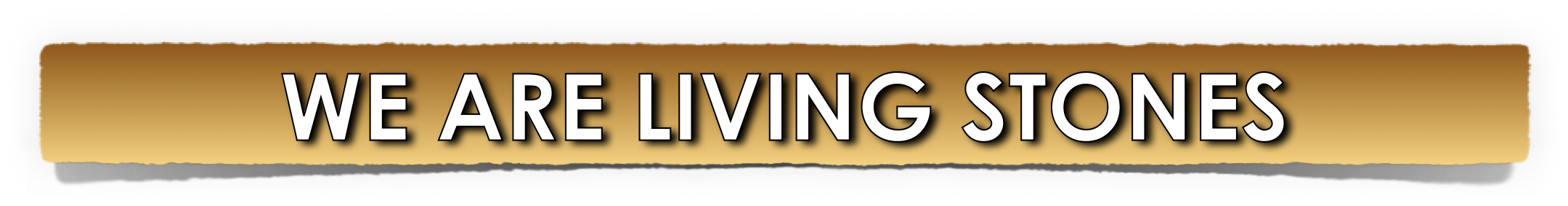 A SPIRITUAL HOUSE/ TEMPLE:
KEYWORD: SPIRITUAL!  (1 Cor 3:16; Ep. 2:19-22)
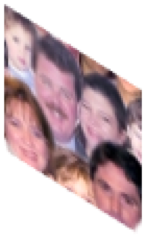 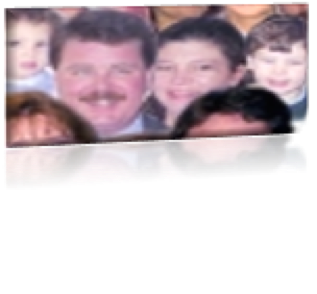 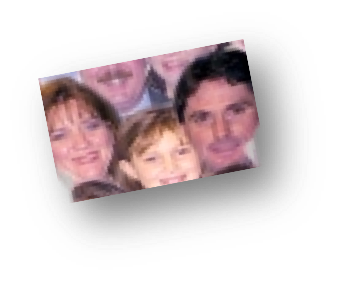 Not a physical building
Not a social club
Not a hospital
Not a secular education center
Not a restaurant
Not a homeless shelter
Not an entertainment provider
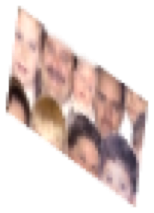 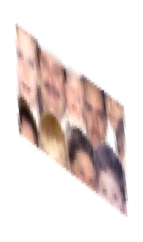 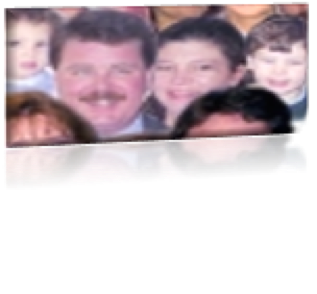 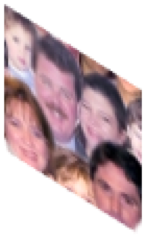 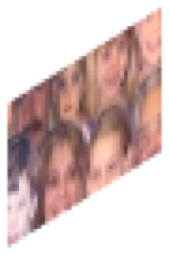 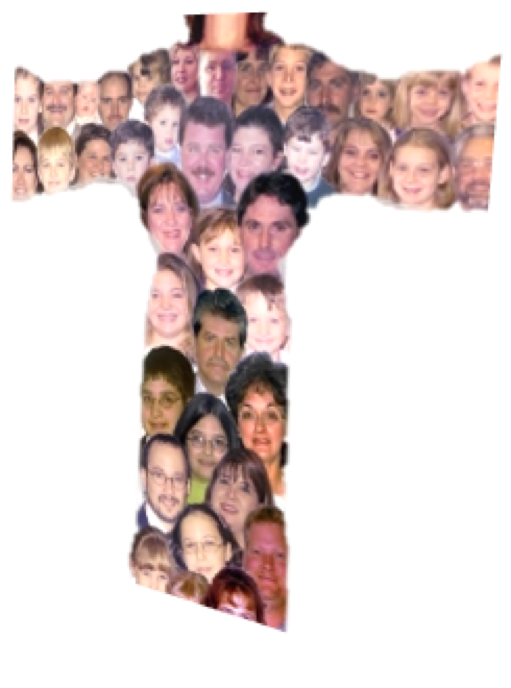 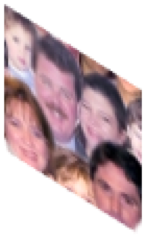 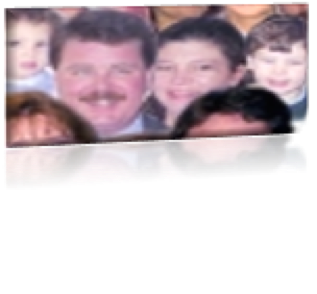 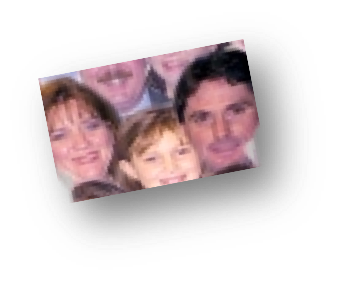 “The Church of Christ - GOD’s TEMPLE”
(1 Peter 2:4-10; 1 Corinthians 3:16,17; 2 Corinthians 3:9-11; 6:14-7:1; Ephesians 2:20-22)
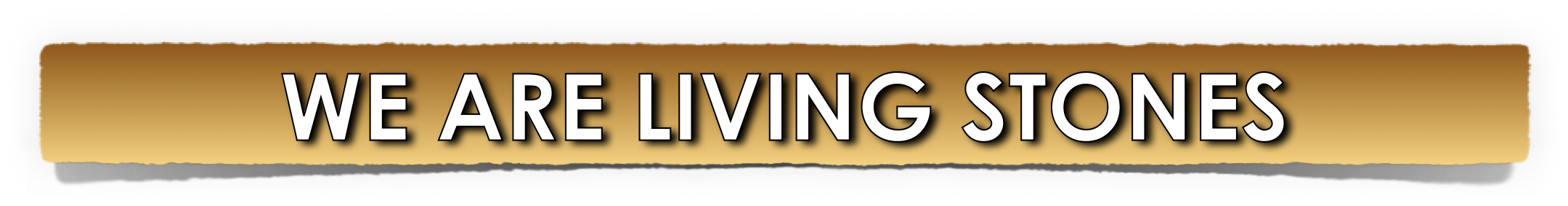 A SPIRITUAL HOUSE/ TEMPLE:
KEYWORD: SPIRITUAL!  (1 Cor 3:16; Ep. 2:19-22)
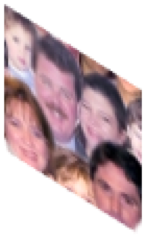 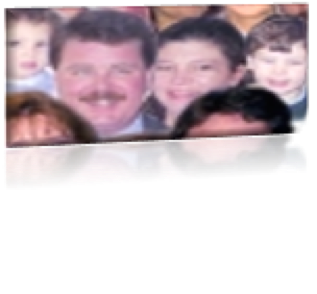 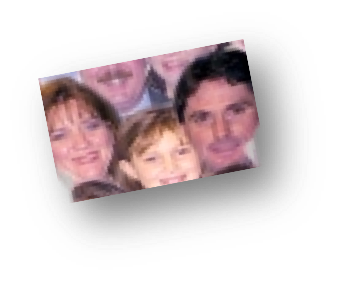 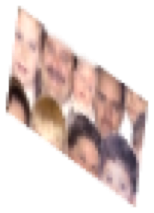 John 2:15–17 (NKJV)
15 When He had made a whip of cords, He drove them all out of the temple, with the sheep and the oxen, and poured out the changers’ money and overturned the tables. 16 And He said to those who sold doves, “Take these things away! Do not make My Father’s house a house of merchandise!” 17 Then His disciples remembered that it was written, “Zeal for Your house has eaten Me up.”
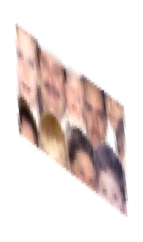 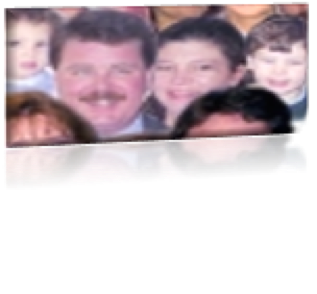 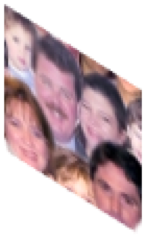 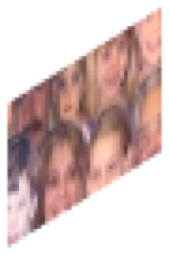 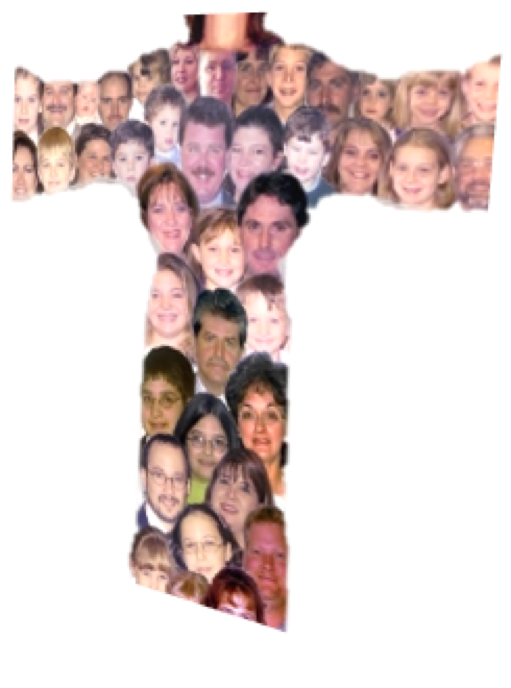 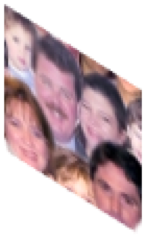 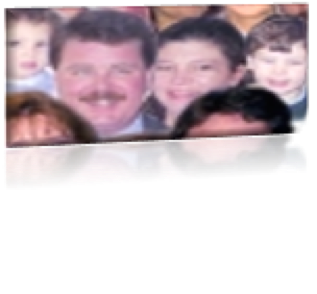 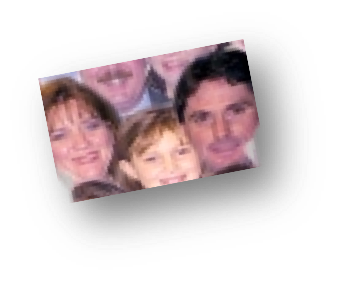 “The Church of Christ - GOD’s TEMPLE”
(1 Peter 2:4-10; 1 Corinthians 3:16,17; 2 Corinthians 3:9-11; 6:14-7:1; Ephesians 2:20-22)
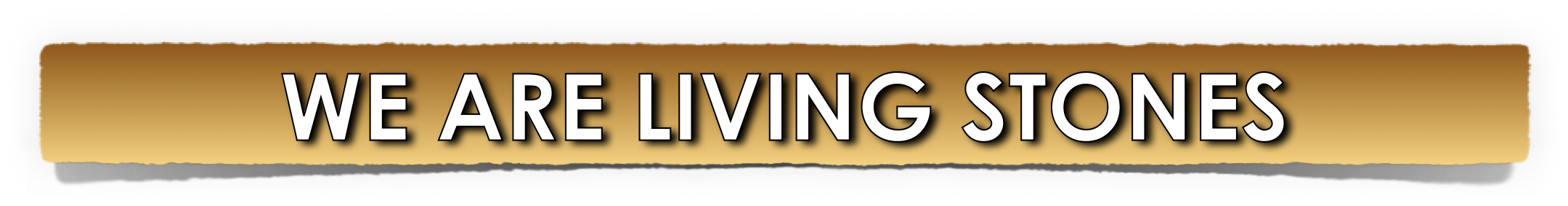 A HOLY PRIESTHOOD:
Every Christian is a “PRIEST!”
A royal priesthood (1 Peter 2:9) 
Made kings & priest (Rev. 1:5-6)
We serve as a holy priesthood, offering spiritual sacrifices to God.
Our bodies (Ro 12:1-2)
Our “vocal” praise (Heb 13:15)  
Doing good, sharing (He 13:16)
Even our deaths (2 Ti 4:6-8)
“The Church of Christ - GOD’s TEMPLE”
(1 Peter 2:4-10; 1 Corinthians 3:16,17; 2 Corinthians 3:9-11; 6:14-7:1; Ephesians 2:20-22)
IMPLICATIONS / LESSONS
God’s temple today, (the church), is the building which has been made according to the pattern (Heb. 8:5,6; Mat. 28:18; 2 Tim 1:13; Acts 2:41,42; Col. 3:17)
The importance of WORSHIP which MUST be according to the pattern (Lev. 10:3,4; John 4:24; Col. 3:16,17)
Singularity / Unity - one building fit together upon the one and only foundation (1 Cor. 3:9-11, 16; Eph. 2:20,21; 4:11-16)
Implies the necessity of holiness (2 Cor. 6:14-7:1; 1 Pet 1:13-16)
“The Church of Christ - GOD’s TEMPLE”
(1 Peter 2:4-10; 1 Corinthians 3:16,17; 2 Corinthians 3:9-11; 6:14-7:1; Ephesians 2:20-22)
IMPLICATIONS / LESSONS
God dwells with HIS people (2 Cor. 6:14-17; John 15:1-10; Rom. 8:9,11; 1 Cor. 3:16; Eph. 2:22; 3:17; Col. 1:19; 2:9; 2 Tim 1:14; Rev 7:15)
As the tabernacle was eventually replaced by the more permanent structure, the temple - so the current condition of God’s people will be replaced by the permanent and personal presence with the Lord (Rev. 21:3-22:5; 2 Cor. 5:1-8; Heb 9:15)
Implies the necessity of obedience or face God’s wrath (Jn 2:15-17; 1 Cor. 3:16,17)
“The Church of Christ - GOD’s TEMPLE”
(1 Peter 2:4-10; 1 Corinthians 3:16,17; 2 Corinthians 3:9-11; 6:14-7:1; Ephesians 2:20-22)
1 Corinthians 3:16–17 (NKJV) 
16 Do you not know that you are the temple of God and that the Spirit of God dwells in you? 17 If anyone defiles the temple of God, God will destroy him. For the temple of God is holy, which temple you are.
“The Church of Christ - GOD’s TEMPLE”
(1 Peter 2:4-10; 1 Corinthians 3:16,17; 2 Corinthians 3:9-11; 6:14-7:1; Ephesians 2:20-22)
2 Corinthians 6:16–7:1 (NKJV)
16 And what agreement has the temple of God with idols? For you are the temple of the living God. As God has said: “I will dwell in them And walk among them. I will be their God, And they shall be My people.” 17 Therefore “Come out from among them And be separate, says the Lord. Do not touch what is unclean, And I will receive you.” 18 “I will be a Father to you, and you shall be My sons and daughters, says the Lord Almighty.” 1 Therefore, having these promises, beloved, let us cleanse ourselves from all filthiness of the flesh and spirit, perfecting holiness in the fear of God.
“The Church of Christ - GOD’s TEMPLE”
(1 Peter 2:4-10; 1 Corinthians 3:16,17; 2 Corinthians 3:9-11; 6:14-7:1; Ephesians 2:20-22)
ARE YOU A STONE IN GOD’S TEMPLE?
Have you purified your soul in obeying the truth (1 Peter 1:22,23; Hebrews 10:22; Rom. 6:3-6,16-18)
Are you worshipping and serving God according to His revealed will? (Mat. 28:19; Heb. 8:5,6; Col. 3:17; Heb. 12:28)
Are you perfecting holiness in the fear of God (2 Cor. 7:1; 1 Jn 3:3)
“The Church of Christ - His KINGDOM”
(Daniel 2:44; Mark 9:1; Acts 2:29-47; Colossians 1:13; 1 Corinthians 15:24,25)
Charts by Don McClain / Preached May 24, 2020 AM
West 65th Street church of Christ - P.O. Box 190062 - Little Rock AR 72219 - Phone — 501-568-1062 — Email – donmcclain@sbcglobal.net  
Prepared using Keynote / More Keynote, PPT & Audio Sermons:
www.w65stchurchofchrist.com
1 Peter 2:4–10 (NKJV)
4 Coming to Him as to a living stone, rejected indeed by men, but chosen by God and precious, 5 you also, as living stones, are being built up a spiritual house, a holy priesthood, to offer up spiritual sacrifices acceptable to God through Jesus Christ. 6 Therefore it is also contained in the Scripture, “Behold, I lay in Zion A chief cornerstone, elect, precious, And he who believes on Him will by no means be put to shame.” 7 Therefore, to you who believe, He is precious; but to those who are disobedient, “The stone which the builders rejected Has become the chief cornerstone,”
1 Peter 2:4–10 (NKJV)
8 and “A stone of stumbling And a rock of offense.” They stumble, being disobedient to the word, to which they also were appointed. 9 But you are a chosen generation, a royal priesthood, a holy nation, His own special people, that you may proclaim the praises of Him who called you out of darkness into His marvelous light; 10 who once were not a people but are now the people of God, who had not obtained mercy but now have obtained mercy.